Joint Presentation from TSOs and PXs from the NWE Region
NWE Day-Ahead Price Coupling

IG meeting March 28th  2012
Amsterdam
Content
Joint Project Planning
Joint Project Organisation
Budget
Cost recovery / Cost Sharing
Status on the APCA
Regulator Questions
Towards a European power market
The Nordic market – 2000
Including Estonia 2010 

Central West Europe – 2010

ITVC – 2011
Including embedded solution for BritNed cable to GB via APX and Price Coupling on SwePol via NPS
Towards a European power market
The Nordic market – 2000
Including Estonia 2010 (and full Baltic prel. end 2012) 

Central West Europe – 2010

ITVC – 2011
	Including embedded solution for BritNed cable to GB via APX and Price Coupling on SwePol via NPS

North West Europe – 2012
Including Price Coupling on SwePol via NPS, and NPSs work with the local TSOs on establishing day-ahead markets in Latvia and Lithuania
2300 TWh
Towards a European power market
The Nordic market – 2000

Central West Europe – 2010

ITVC – 2011

North West Europe – 2012

European solution – 2014
3200 TWh
High level timeline
2012
Feb
Mar
Apr
May
Jun
Jul
Aug
Sep
Oct
Nov
Dec
Design phase
Implementation phase
Go-Live
Preparation
Design PhaseImpact analysis and change specifications, cost and cost recovery, algorithm requirements, algorithm prototype, governance for the operations phase, approvals
2.	Implementation PhaseBuild/test/commission systems, prepare operations phase, communication to stakeholders 
3.    Operational phase        Daily operations and maintenance
Operational Phase
Joint TSO/PX Target Planning*
Go live system selection
PX Design phase
PX Development
Algorithm industrialisation
Joint PX and TSO Design
TSO Development
Test preparation
PX and TSO System and Algo Test
Integration & Procedural Tests
Readiness
Dec  2012
Procedures
Contractual arrangements
Contingency
*To be validated
[Speaker Notes: TSO Development is assuming minimal changes to TSO systems]
Authorities and Stakeholder Target Planning*
Go live system selection
Documentation for solution
approval from NRAs
Market  Party Validation
Cost sharing 
approval
NRA  Algorithm Approval
NRA  MC Solution Approval
Readiness
Dec  2012
Auction Rules Consultation
Auction Rules Approval
Auction Rules
Approved
Contingency
*To be validated
Joint Project Organisation
NWE JSC
Joint PMO
(external consultant)
Technical
WG
Corné Meeuwis
Legal, Regulatory 
and Market WG
Tjitske Kramer
Common TFs
Common TFs
Common TFs
Common TFs
Common TFs
Common TFs
TSO-only
 Sub-Project
PX-only 
Sub-Project
Local 
Sub-Projects
BudgetDevelopment
The preliminary budgets for the design and implementation of the NWE Market Coupling comprise:
Combined NWE PX costs of €10.3m
€3.3m (60%) of PCR Common Costs (commonly procured services: project manager, taskforce leaders, algorithm and system development)
€7m of local costs (support to PCR/NWE project plus PX-specific changes)
NWE Common Costs of €0.8m, excluding shipping implementation costs (project office, taskforce leaders)
The budgets assume a go-live at the end of December of NWE Market Coupling based on the PCR/PMB solution
The budgets will be finalised as part of the APCA completion process during April
Any change to this plan and possible budget changes are subject to JSC approval
Cost RecoveryDevelopment
The NWE TSOs propose to reimburse reasonable costs incurred in the NWE market coupling project as follows:
Design:
100% of each NWE PX’s share of the PCR Common Costs (in total representing not more than 60% of the total PCR Common Cost)
100% of each PX’s local costs in support of PCR and NWE prior to [1 March]/[completion of NWE Design Phase]

Implementation: 
75% of each NWE PX’s costs in support of the NWE implementation phase after [1 March]/[completion of NWE Design Phase], including share of NWE Common Costs

NWE Common Costs will be shared on a per Party basis (TSOs and PXs)
Cost Sharing/ RecoveryDevelopment - Other
The reimbursement of the PXs’ costs is limited to the approved budget

The costs recovery proposal is based on the agreement between the TSOs to have costs eligible for recovery by TSOs be shared equally between  all TSOs (except for CREOS who will half the costs) (same principle as under ITVC)

In the event the budget is insufficient the Parties will negotiate in good faith a resolution, but PXs may restrict expenditure to the agreed budget

Parties may enter into supplementary local cost sharing arrangements

The common and local costs shall be validated, and the sharing arrangements subject to regulatory approval (end of April the latest)
Budget / Cost RecoveryOperations
Operational Common Costs are anticipated to be small, but any will be shared according to keys to be defined/agreed

Specific services required by the TSOs will be provided at cost by the PXs – e.g., shipping

Arrangements for recovery of PXs’ costs from tariffs and/or service fee for capacity allocation may be determined on a local basis, subject to regulatory approval.
Status on the APCA
Negotiation team has agreed on the main body of the contract
Cost recovery needs to be inserted based on the principles presented in the presentation
Agreement on the outline of the annexes
Fine tuning on wording ongoing
Formal approval by JSC and individual parties pending
NRA QuestionsAlgorithm requirements – input & output
Input:
local order books submitted by PXs; PXs shall determine format and content
network and economic constraints provided for by the TSOs; TSOs shall determine format and content
Output:
Market Clearing Price (MCP) for each bidding area for each hour,
shadow price of each constraint (for example flow based constraints)
Unconstrained prices for specified regions
set of accepted and rejected orders
net surplus/deficit (or export/import position) for each bidding area
Line flows for specified regions
slack value on each constraint
Quality of the solution (best indicator still under investigation)
NRA QuestionsGeneral algorithm requirements
Costs e.g. losses
Ramping constraints (on flows and net positions)
Minimum  stable flows on DC lines (pending impact on planning)
Minimum price differences
Reliability
Fairness
Reproducibility
Simplicity
Multiple Currencies (requirement on solution, not algorithm)
Different price boundaries 
Negative prices
Calculation time/cut-off
Transparency
Extendibility 
Different Market Time Units  (harmonized as a first step)
Winter and Summer Time 
Hybrid ATC/FB Model
Maximize Economic Surplus
Flow calculations
TSO Questions/Requirements for NRAs
Market coupling solution approval:

Market coupling is already in place for all NWE countries, except  FR-GB
NWE TSOs suggest to describe the new developments for NWE market coupling, instead of redescribing existing solutions
The NRAs are asked to provide guidance on what and how much time is required for approval
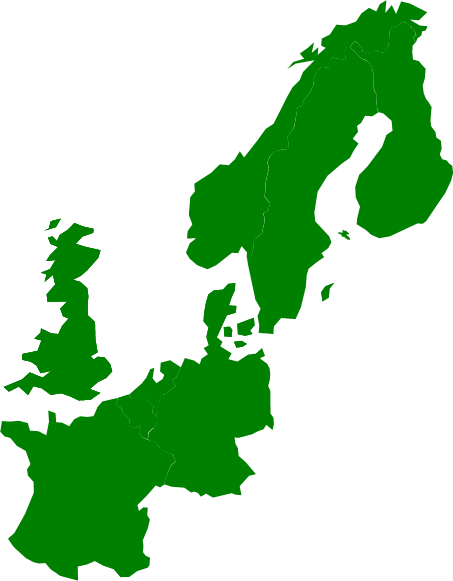